A Hierarchical Mathematical Modelfor Automatic Pipelining and Allocation using Elastic Systems
Jordi Cortadella and Jordi Petit
Universitat Politècnica de Catalunya, Barcelona
A Hierarchical Mathematical Modelfor RTL optimizations
Jordi Cortadella and Jordi Petit
Universitat Politècnica de Catalunya, Barcelona
Outline
RTL optimizations: introduction

Elasticity

Basic mathematical model

Hierarchical mathematical model

Two examples
October 30, 2017
RTL optimization
3
RTL optimizations
F1
F4
F3
F3
F2
Control
October 30, 2017
RTL optimization
4
RTL optimizations
Mathematical modelsto find optimal solutions
F1
F4
F2
Control
October 30, 2017
RTL optimization
5
Synthesis flow
C, C++,SystemC
Preserve execution order
HLS
Retiming

Elasticity (bubbles)

Unit selection
RTL optimization
RTL
RTL Synthesis
throughput
architectural exploration
Netlist
area
October 30, 2017
RTL optimization
6
Time is elastic …
October 30, 2017
RTL optimization
7
Elasticity is known from long ago
VME bus
AMBA  AHB
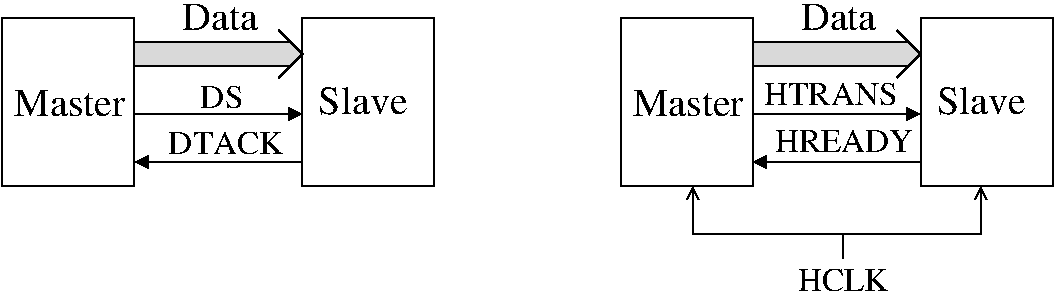 Unpredictable timing handled by handshake signals
October 30, 2017
RTL optimization
8
Rigid vs. Elastic timing
time
time
In
S
Out
9
9
5
8
8
5
7
7
4
4
6
6
5
5
3
4
4
3
2
3
3
2
2
2
1
1
1
1
CLK
In
S
Out
6
5
4
3
2
1
6
5
4
3
2
1
req
req
valid
valid
ack
ack
ready
ready
bubble
In
S
Out
CLK
October 30, 2017
RTL optimization
9
Incorporating elasticity
Out
In
F3
F1
F2
Modus operandi: compute only when the inputs are valid
October 30, 2017
RTL optimization
10
Elastic Join
+
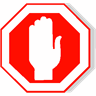 V1
Valid
Cntrl
V
Valid
Cntrl
Ready
R1
VS
R
Ready
V2
Valid
Cntrl
VS
R2
Ready
October 30, 2017
RTL optimization
11
Variable Latency Units
Cntrl
Cntrl
F
[0 - k]      cycles
Datain
Dataout
done
clear
go
Validin
Validout
Readyin
Readyout
October 30, 2017
RTL optimization
12
Basic mathematical model
October 30, 2017
RTL optimization
13
The equations of retiming (registers)
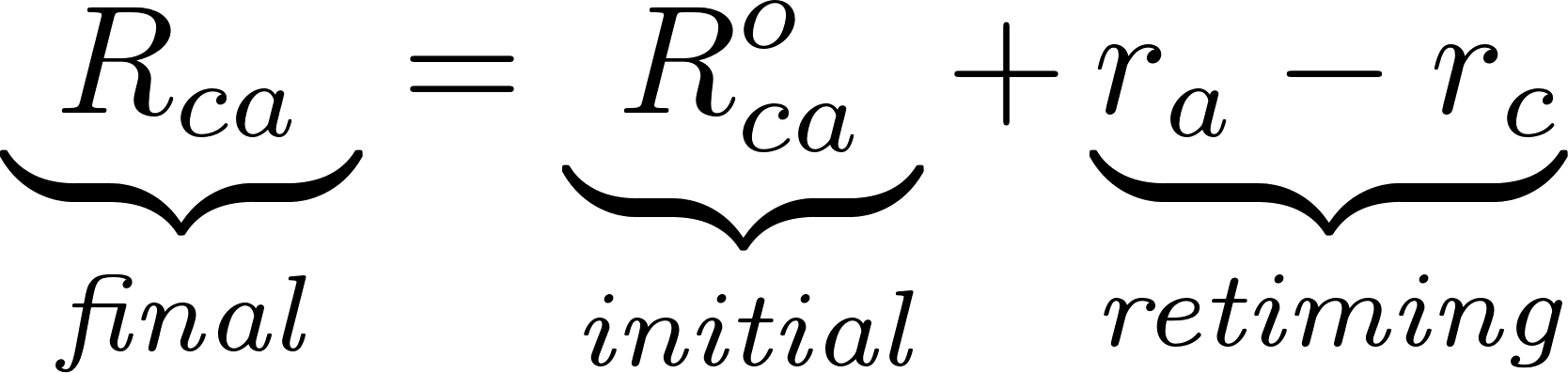 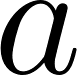 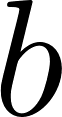 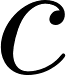 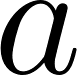 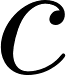 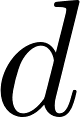 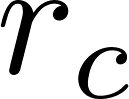 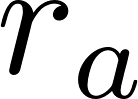 In every cycle, the number of registers is invariant
October 30, 2017
RTL optimization
14
The equations of retiming (delays)
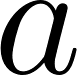 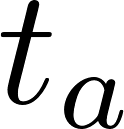 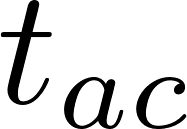 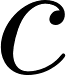 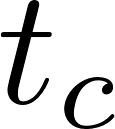 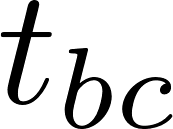 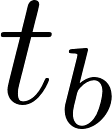 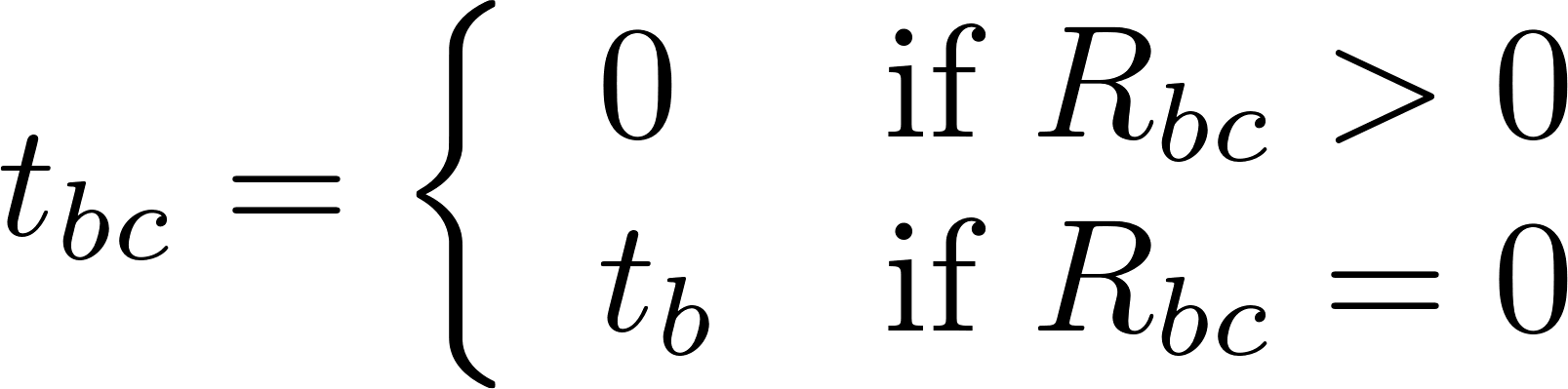 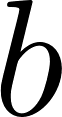 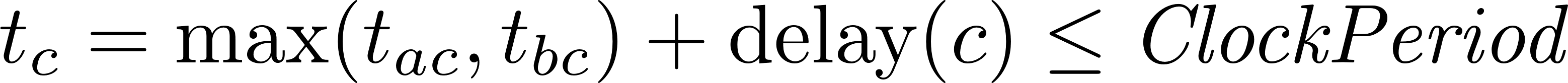 October 30, 2017
RTL optimization
15
Beyond retiming
Can we do it better?
No!
… unless we use elasticity
Min cycle period: 2
1
1
1
1
In every cycle, the number of registers is invariant
October 30, 2017
RTL optimization
16
Beyond retiming
Can we do it better?
No!
… unless we use elasticity
1
1
1
Introduce bubbles (registers with invalid data)
tokens
In every cycle, the number of registers is invariant
October 30, 2017
RTL optimization
17
Performance optimization
Cycle Period: 1Throughput:  2 tokens / 3 cycles
tokens/cycle
1
1
1
1
tokens/ns
ns/cycle
Bubbles contribute to reducecycle period, … but they alsoreduce throughput !
better !!!
October 30, 2017
RTL optimization
18
Performance model
Retiming (fluid) tokens
4/3
4/3
2/3
2/3
2/3
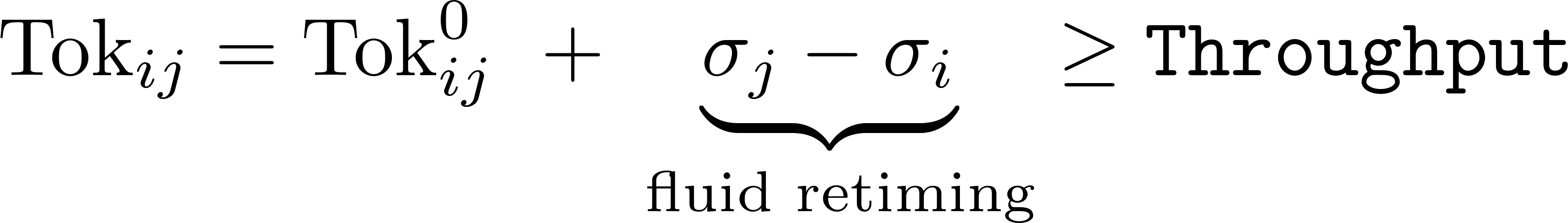 J. Campos, G. Chiola, and M. Silva,“Ergodicity and throughput boundsfor Petri nets with unique consistent firing count vector,”IEEE Transactions on Software Engineering, 1991.
October 30, 2017
RTL optimization
19
Putting all together
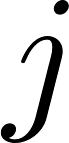 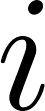 
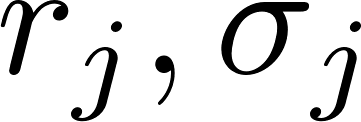 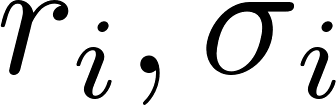 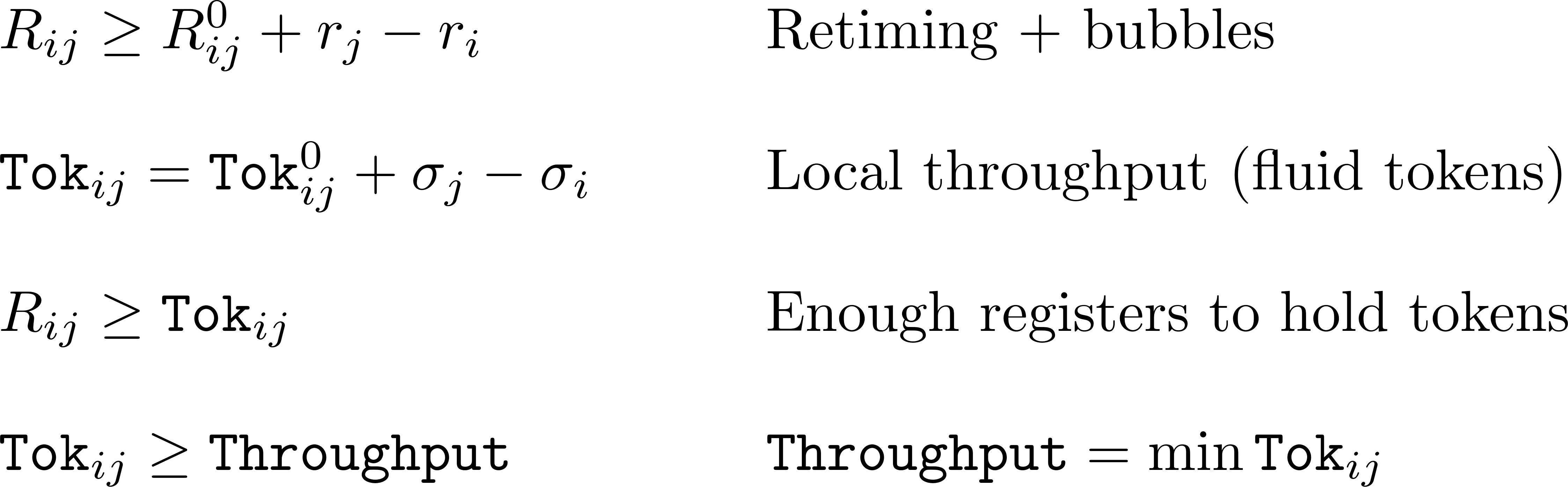 Delay & Area equations (same as retiming)
Bufistov, Cortadella, Kishinevsky, and Sapatnekar.A general model for performance optimization of sequential systems.ICCAD, 2007.
October 30, 2017
RTL optimization
20
Hierarchical mathematical model
October 30, 2017
RTL optimization
21
Hierarchical model
P
Arch
Regfile
Exec
Decode
Memory
FPU
OR
FPU2
AND
FPU1
FADD
FMUL
FDIV
Netlist:
Blocks
Connections
Registers
cmul
cadd
cdiv
xmul
carr
cnorm
October 30, 2017
RTL optimization
22
Hierarchical model
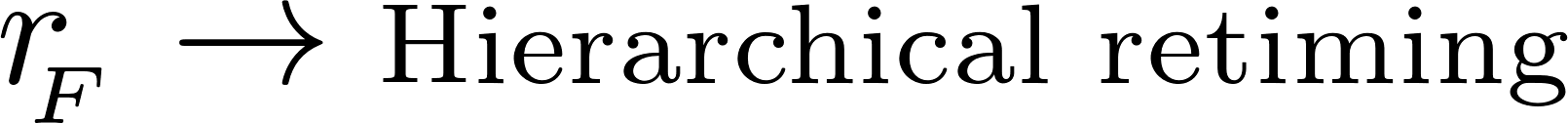 F
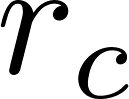 c
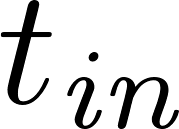 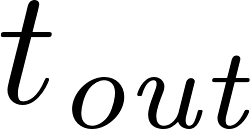 a
b
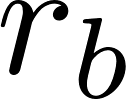 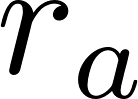 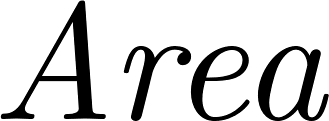 Each module has an ILP model with interface variables.
The interface variables connect the local ILP models.
October 30, 2017
RTL optimization
23
Unit selection
F
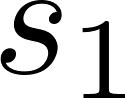 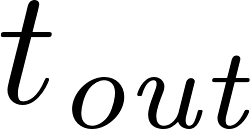 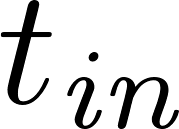 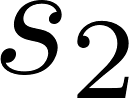 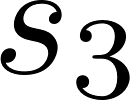 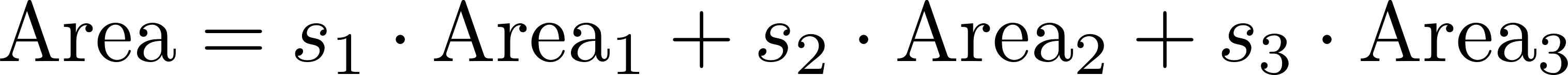 October 30, 2017
RTL optimization
24
Unit selection
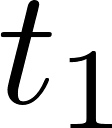 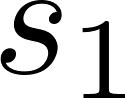 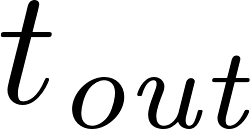 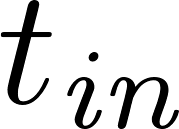 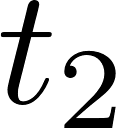 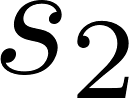 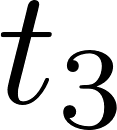 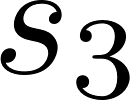  can be linearized
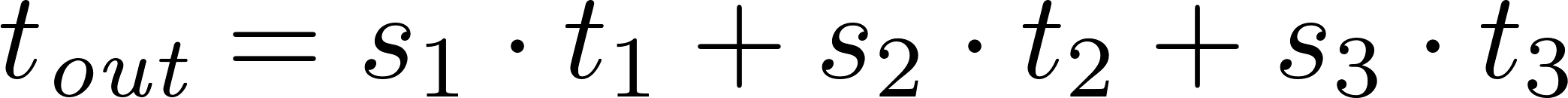 October 30, 2017
RTL optimization
25
Block netlist
ILP(F,G)
FILP(F)
GILP(G)
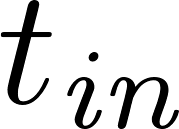 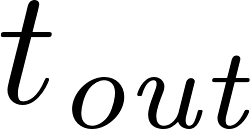 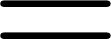 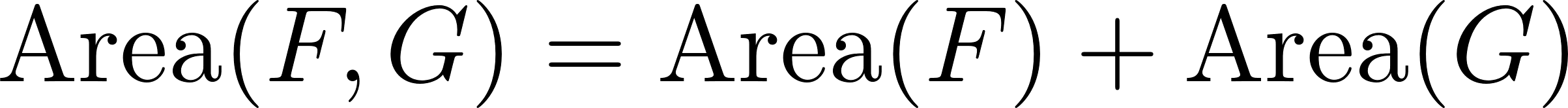 October 30, 2017
RTL optimization
26
Hierarchical model
ILP model(top)
P
Arch
Regfile
Exec
Decode
Memory
ILP model(FPU)
FPU
OR
FPU2
ILP model(FPU1)
ILPmodel(FPU2)
AND
FPU1
ILPmodel
ILP        model
ILPmodel
FADD
FMUL
FDIV
cmul
cadd
cdiv
xmul
carr
cnorm
October 30, 2017
RTL optimization
27
Example: systolic grid
October 30, 2017
RTL optimization
28
Area: 10
Delay: 20
Area: 20
Delay: 10
Area: 5
Delay: 0
29
ILP model:

1766 rows x 1334 columns(578 integer, 66 binary)4778 nonZeros

Presolved:

857 rows x 809 columns(432 integer, 16 binary)2752 nonZeros

CPU  2 mins
30
Area-Throughput trade-off
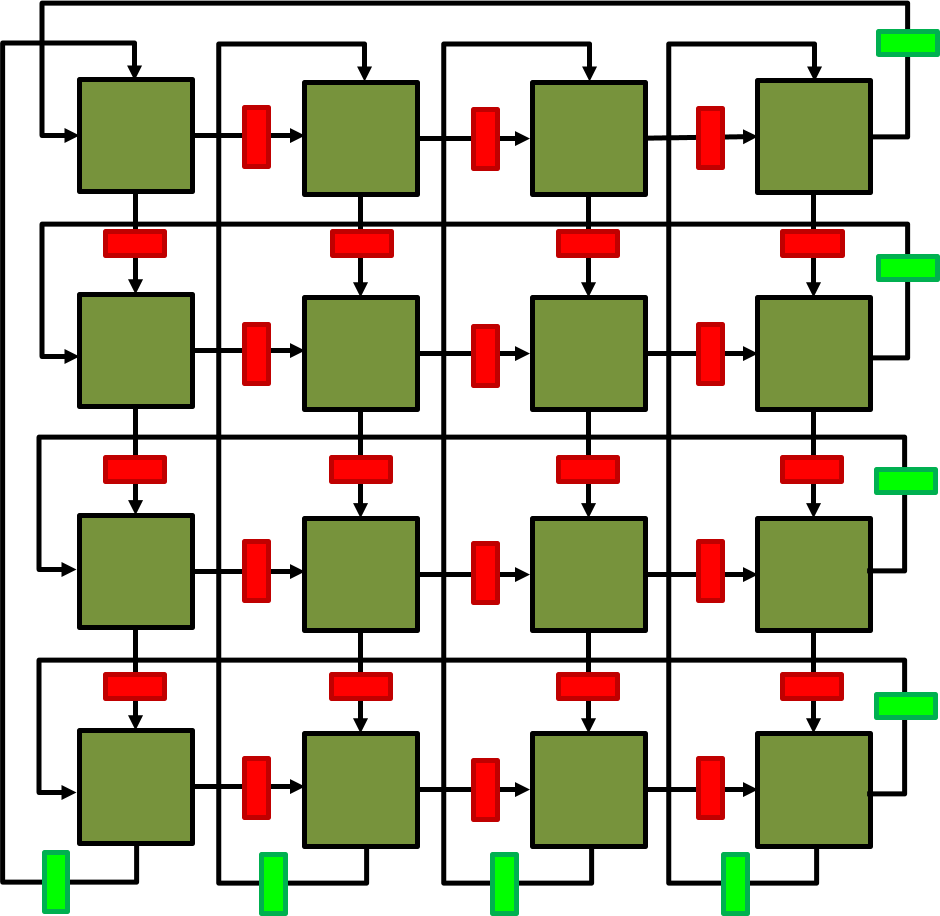 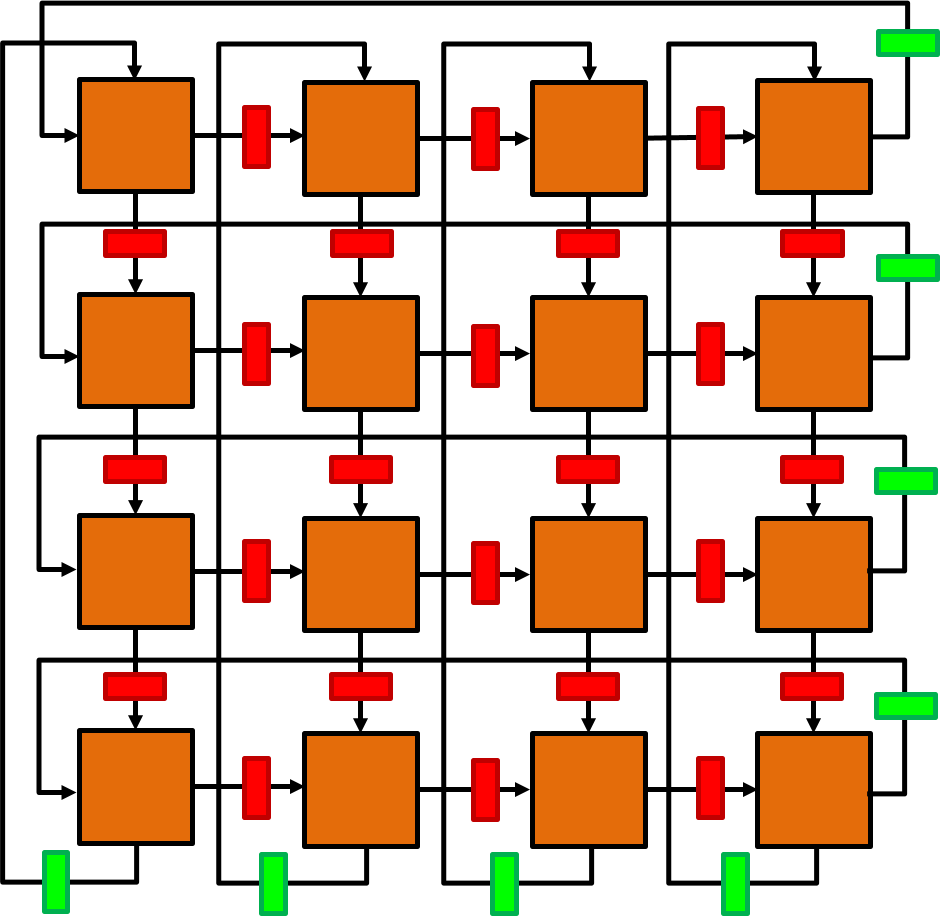 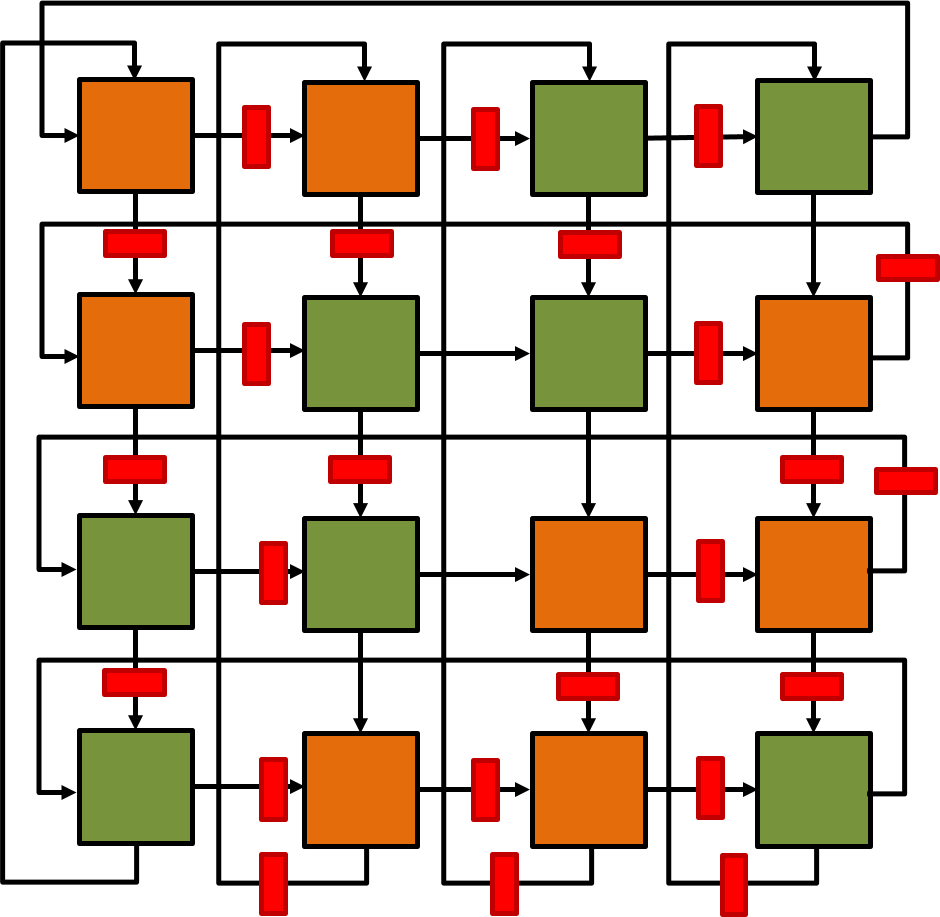 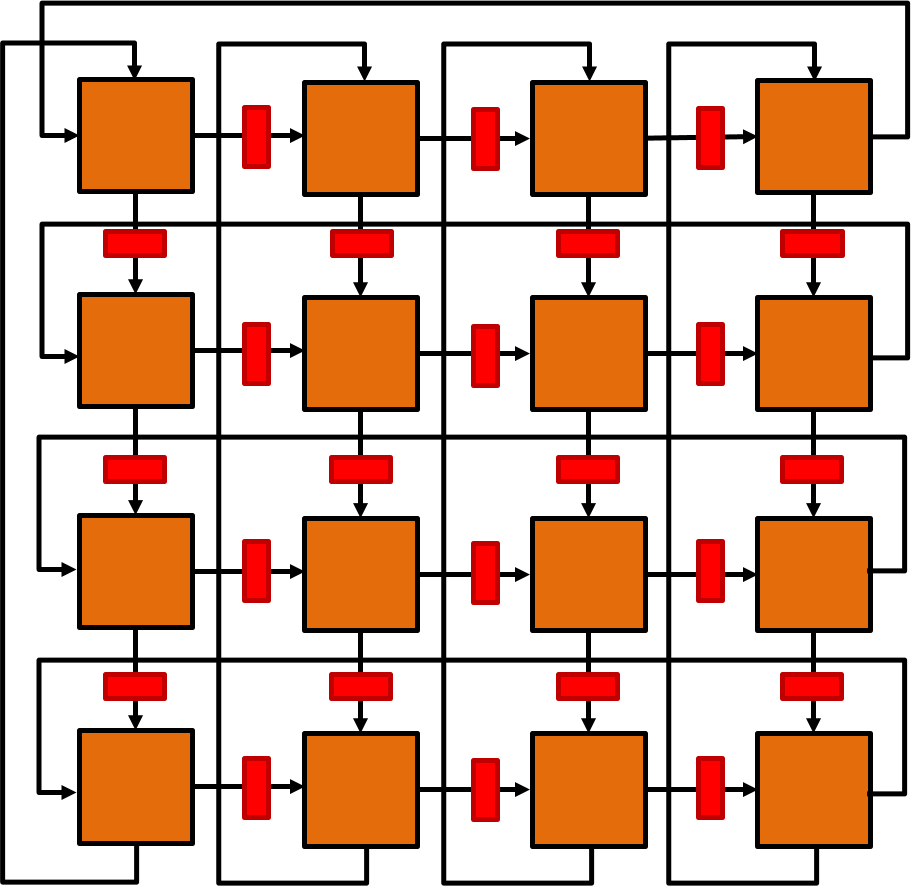 October 30, 2017
RTL optimization
31
Example: fork/join pipeline
October 30, 2017
RTL optimization
32
Example
Area: 10Delay: 40
Area: 10Delay: 40
Area: 15Delay: 40
Area: 10Delay: 20
Area: 30Delay: 30
Problems:
Max Throughput under Area Constraint
Min Area under Throughput Constraint
October 30, 2017
RTL optimization
33
Throughput
Area
October 30, 2017
RTL optimization
34
1
4
3
2
1
4
3
2
1
4
3
2
1
2
2
1
1
3
2
1
Throughput
Area
October 30, 2017
RTL optimization
35
Conclusions
There is room for architectural exploration at RTL after High-Level Synthesis

Elasticity (adaptive timing) is essential to boost performance

Mathematical optimization models for elasticity and unit selection are possible

Future:
Incorporate models with branch/merge nodes
Scalable (heuristic) optimization methods
October 30, 2017
RTL optimization
36